跃
汇报人：PPT818
总结计划通用模版
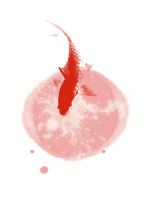 目录
贰
叁
肆
壹
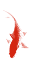 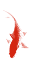 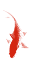 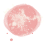 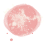 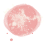 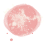 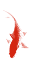 输入您的标题
输入您的标题
输入您的标题
输入您的标题
壹
鱼跃
zheng
沉淀后，我愿意做一个温暖的人
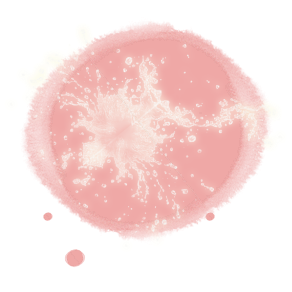 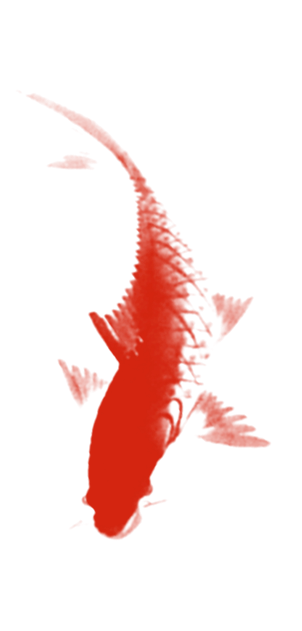 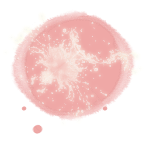 壹
鱼跃
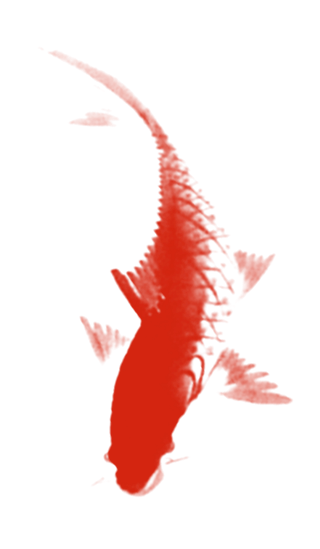 zheng
壹
贰
输入您的标题
输入您的标题
输入您的标题
叁
沉淀后，我愿意做一个温暖的人有自己的喜好有自己的原则，有自己的信仰，不急功近利，不浮
沉淀后，我愿意做一个温暖的人有自己的喜好有自己的原则，有自己的信仰，不急功近利，不浮
沉淀后，我愿意做一个温暖的人有自己的喜好有自己的原则，有自己的信仰，不急功近利，不浮
输入您的标题
肆
沉淀后，我愿意做一个温暖的人有自己的喜好有自己的原则，有自己的信仰，不急功近利，不浮
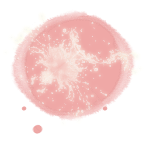 壹
鱼跃
zheng
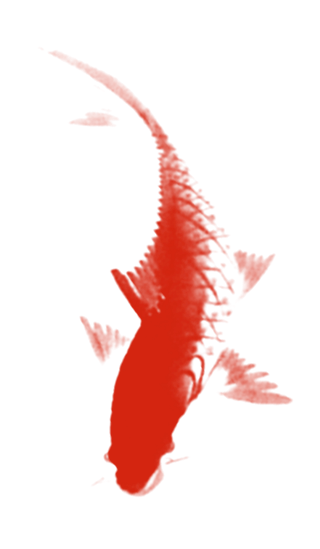 壹
贰
叁
输入您的标题
输入您的标题
输入您的标题
沉淀后，我愿意做一个温暖的人有自己的喜好有自己的原则，有自己的信仰，不急功近利，不浮
沉淀后，我愿意做一个温暖的人有自己的喜好有自己的原则，有自己的信仰，不急功近利，不浮
沉淀后，我愿意做一个温暖的人有自己的喜好有自己的原则，有自己的信仰，不急功近利，不浮
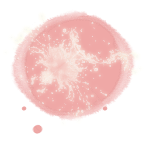 壹
鱼跃
zheng
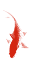 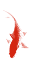 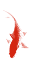 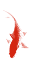 壹
贰
叁
肆
沉淀后，我愿意做一个温暖的人有自己的喜好有自己的原则有自己的信仰，不急功近利
沉淀后，我愿意做一个温暖的人有自己的喜好有自己的原则有自己的信仰，不急功近利
沉淀后，我愿意做一个温暖的人有自己的喜好有自己的原则有自己的信仰，不急功近利
沉淀后，我愿意做一个温暖的人有自己的喜好有自己的原则有自己的信仰，不急功近利
输入您的题目
输入您的题目
输入您的题目
输入您的题目
贰
龙门
zheng
沉淀后，我愿意做一个温暖的人，有
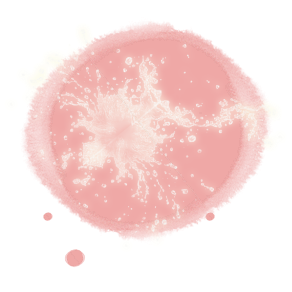 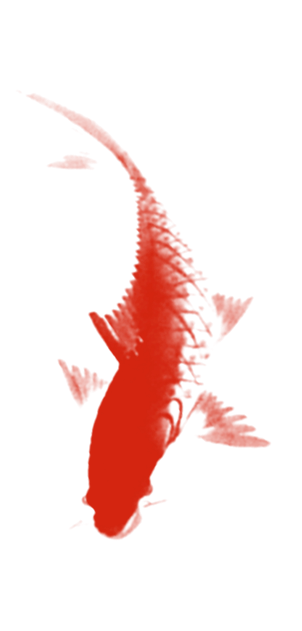 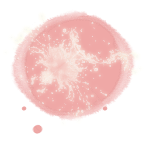 贰
龙门
zheng
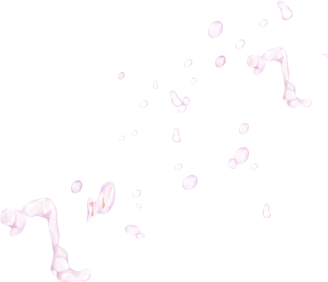 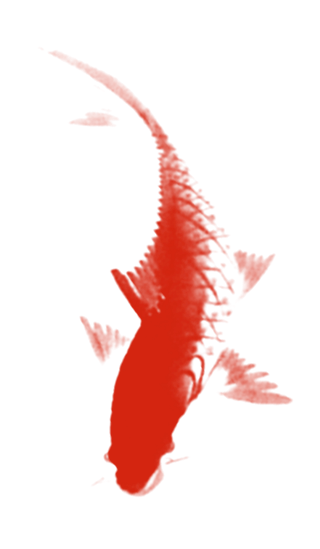 壹
贰
叁
沉淀后，我愿意做一个温暖的人有自己的喜好有自己的原则，有自己的信仰，不急功近利，不浮
沉淀后，我愿意做一个温暖的人有自己的喜好有自己的原则，有自己的信仰，不急功近利，不浮
沉淀后，我愿意做一个温暖的人有自己的喜好有自己的原则，有自己的信仰，不急功近利，不浮
输入您的题目
输入您的题目
输入您的题目
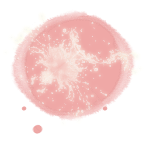 贰
龙门
zheng
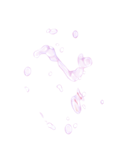 壹
贰
叁
输入您的标题
输入您的标题
输入您的标题
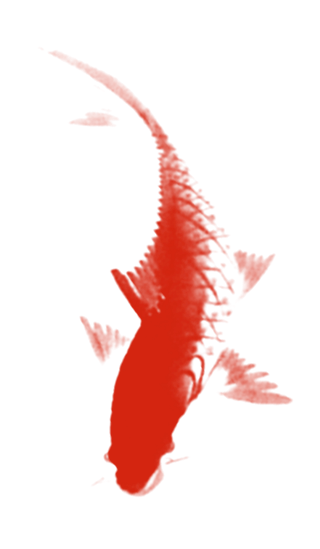 沉淀后，我愿意做一个温暖的人有自己的喜好有自己的原则，有自己的信仰，不急功近利
沉淀后，我愿意做一个温暖的人有自己的喜好有自己的原则，有自己的信仰，不急功近利
沉淀后，我愿意做一个温暖的人有自己的喜好有自己的原则，有自己的信仰，不急功近利
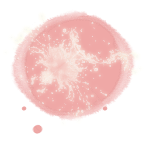 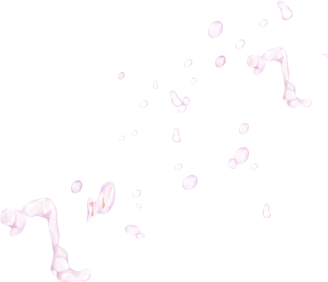 贰
龙门
zheng
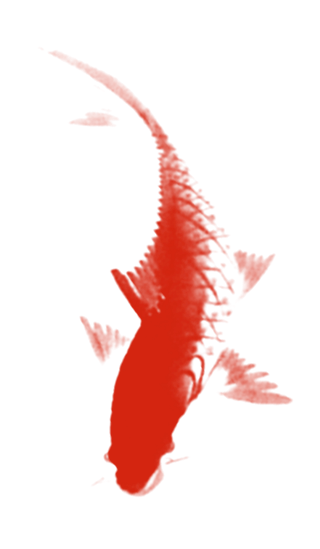 壹
贰
叁
沉淀后，我愿意做一个温暖的人有自己的喜好有自己的原则，有自己的信仰，不急功近利，不浮
沉淀后，我愿意做一个温暖的人有自己的喜好有自己的原则，有自己的信仰，不急功近利，不浮
沉淀后，我愿意做一个温暖的人有自己的喜好有自己的原则，有自己的信仰，不急功近利，不浮
输入您的题目
输入您的题目
输入您的题目
叁
化龙
zheng
沉淀后，我愿意做一个温暖的人，有
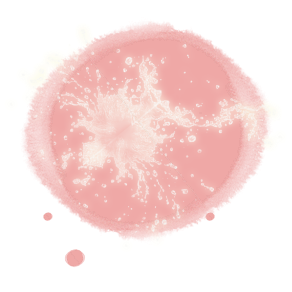 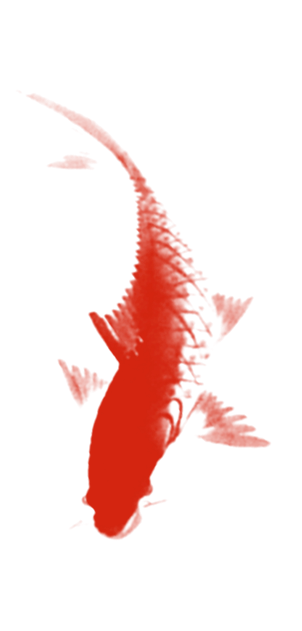 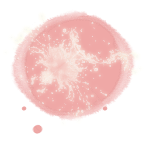 叁
化龙
zheng
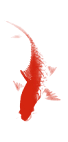 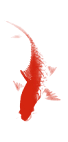 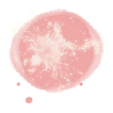 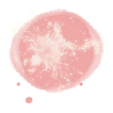 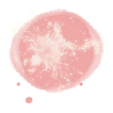 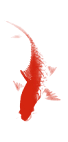 输入标题
输入标题
输入标题
我愿意做一个温暖的
有自己的喜好
和爱好
我愿意做一个温暖的
有自己的喜好
和爱好
我愿意做一个温暖的
有自己的喜好
和爱好
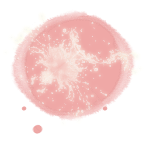 叁
化龙
zheng
输入您的标题
沉淀后，我愿意做一个温暖的人有自己的喜好有自己的原则，有自己的信仰，不急功近利
小政设计模版，要过年了，没钱买好吃的啊，请支持
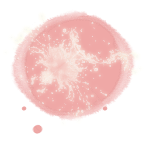 叁
化龙
zheng
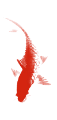 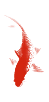 壹
贰
沉淀后，我愿意做一个温暖的人有自己的喜好有自己的原则，有自己的信仰，不急功近利，不浮
沉淀后，我愿意做一个温暖的人有自己的喜好有自己的原则，有自己的信仰，不急功近利，不浮
输入您的题目
输入您的题目
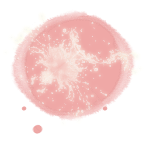 叁
化龙
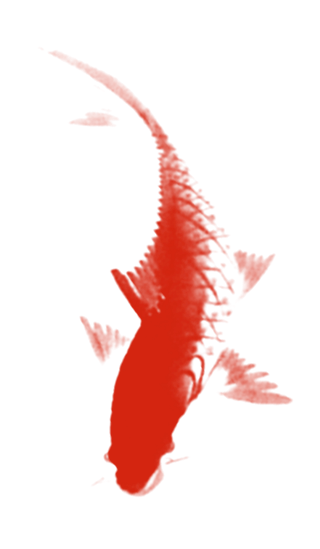 zheng
输入您的标题
沉淀后，我愿意做一个温暖的人有自己的喜好有自己的原则，有自己的信仰，不急功近利
肆
水滴
zheng
沉淀后，我愿意做一个温暖的人，有
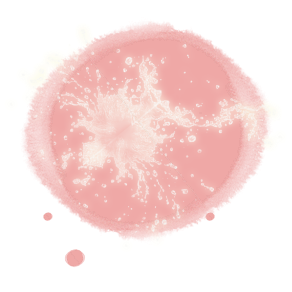 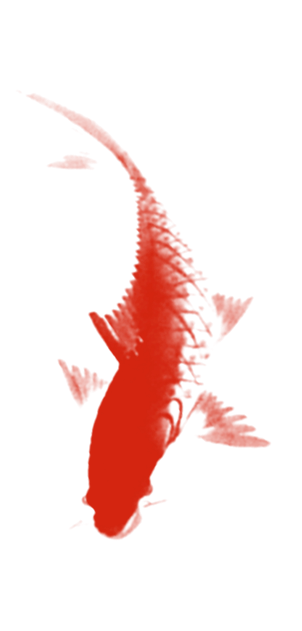 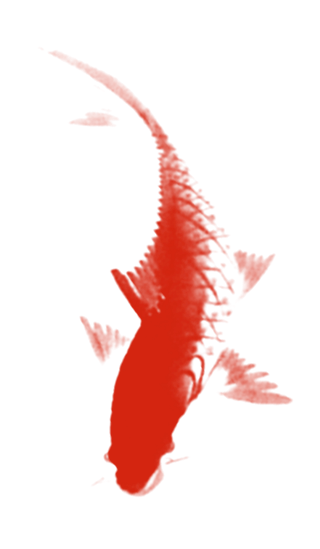 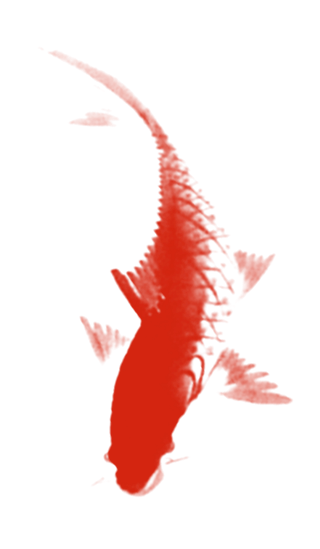 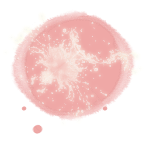 水滴
肆
zheng
壹
叁
输入您的标题
输入您的标题
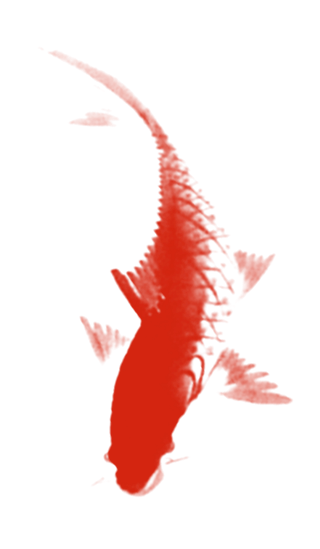 沉淀后，我愿意做一个温暖的人有自己的喜好有自己的原则，有自己的信仰，不急功近利.小政设计模版，要过年了，没钱买好吃的啊，请支持
沉淀后，我愿意做一个温暖的人有自己的喜好有自己的原则，有自己的信仰，不急功近利.小政设计模版，要过年了，没钱买好吃的啊，请支持
贰
输入您的标题
沉淀后，我愿意做一个温暖的人有自己的喜好有自己的原则，有自己的信仰，不急功近利.小政设计模版，要过年了，没钱买好吃的啊，请支持
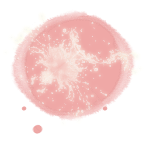 水滴
肆
zheng
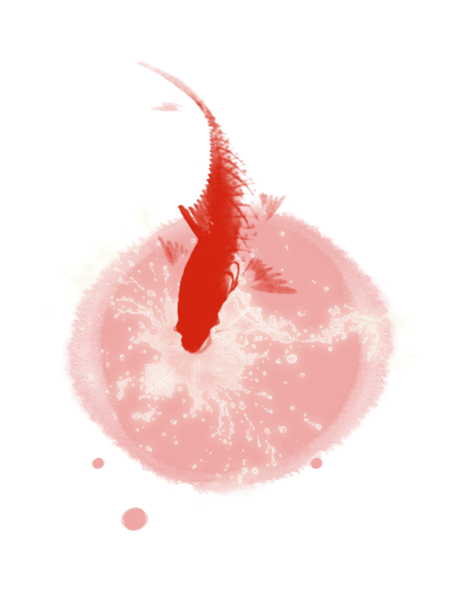 壹
贰
叁
沉淀后，我愿意做一个温暖的人有自己的喜好有自己的原则，有自己的信仰，不急功近利，不浮
沉淀后，我愿意做一个温暖的人有自己的喜好有自己的原则，有自己的信仰，不急功近利，不浮
沉淀后，我愿意做一个温暖的人有自己的喜好有自己的原则，有自己的信仰，不急功近利，不浮
输入您的题目
输入您的题目
输入您的题目
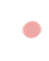 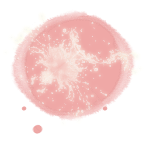 水滴
肆
zheng
输入您的标题
输入您的标题
输入您的标题
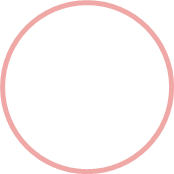 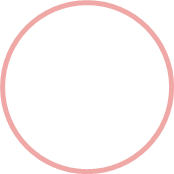 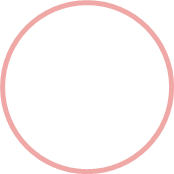 壹
贰
叁
沉淀后，我愿意做一个温暖的人有自己的喜好有自己的原则，有自己的信仰，不急功近利。小政设计模版，要过年了，没钱买好吃的啊，请支持
沉淀后，我愿意做一个温暖的人有自己的喜好有自己的原则，有自己的信仰，不急功近利。小政设计模版，要过年了，没钱买好吃的啊，请支持
沉淀后，我愿意做一个温暖的人有自己的喜好有自己的原则，有自己的信仰，不急功近利。小政设计模版，要过年了，没钱买好吃的啊，请支持
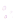 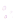 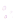 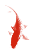 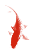 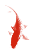